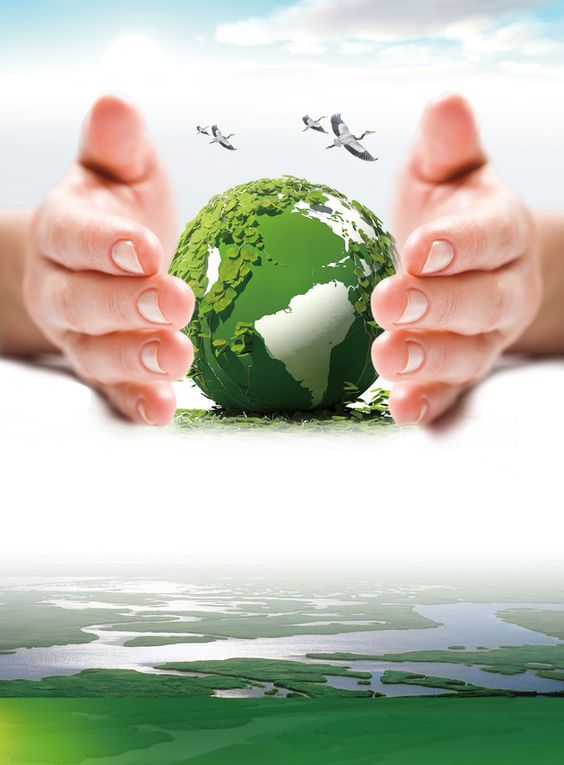 Reduce!
Efficient use of resourcing for preserving the planet heritage
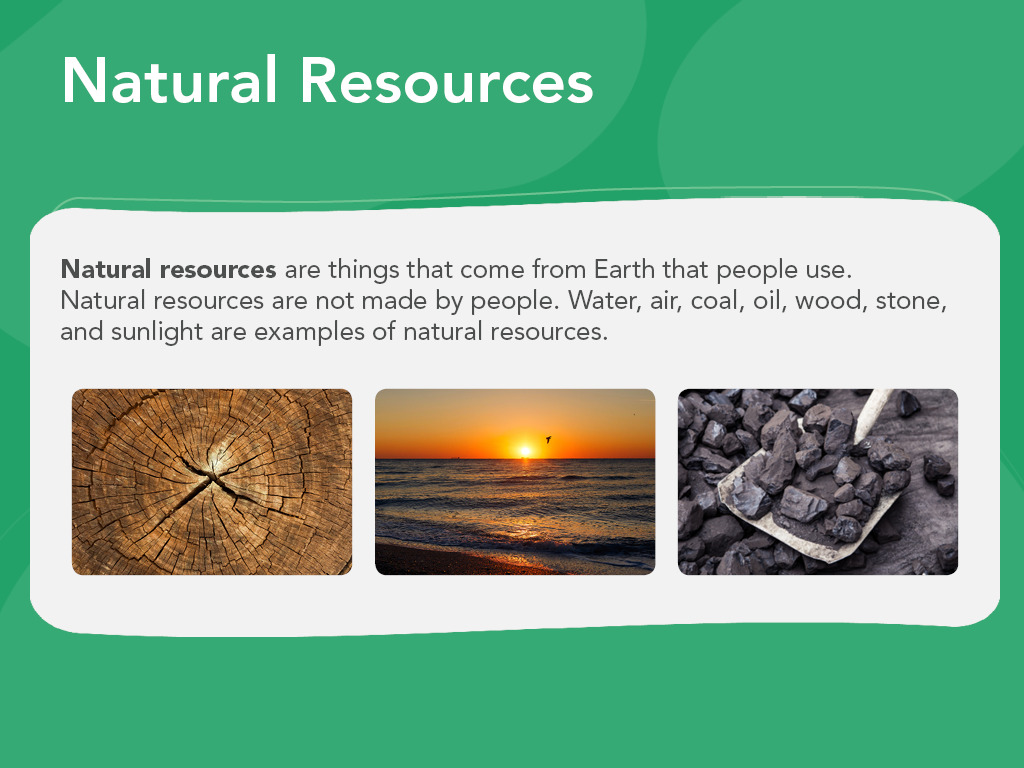 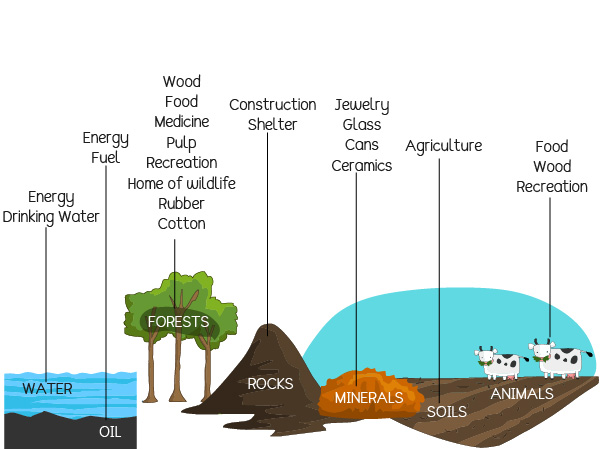 - essential for the appropriate life development, but under what costs?
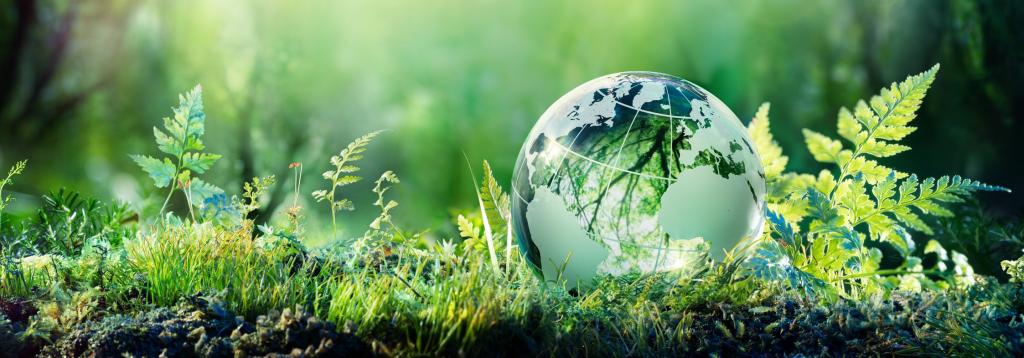 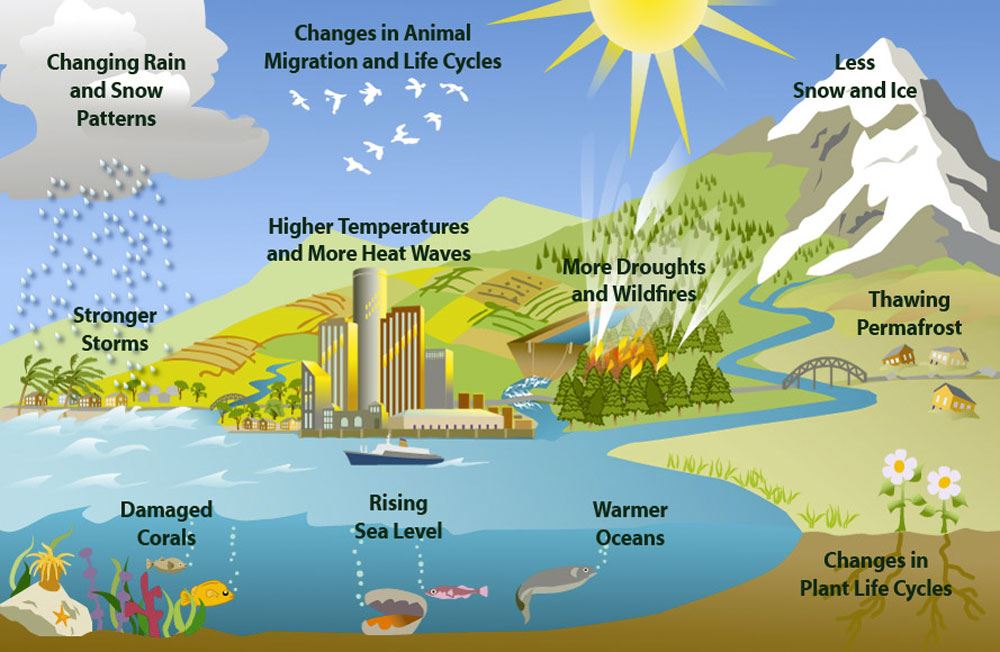 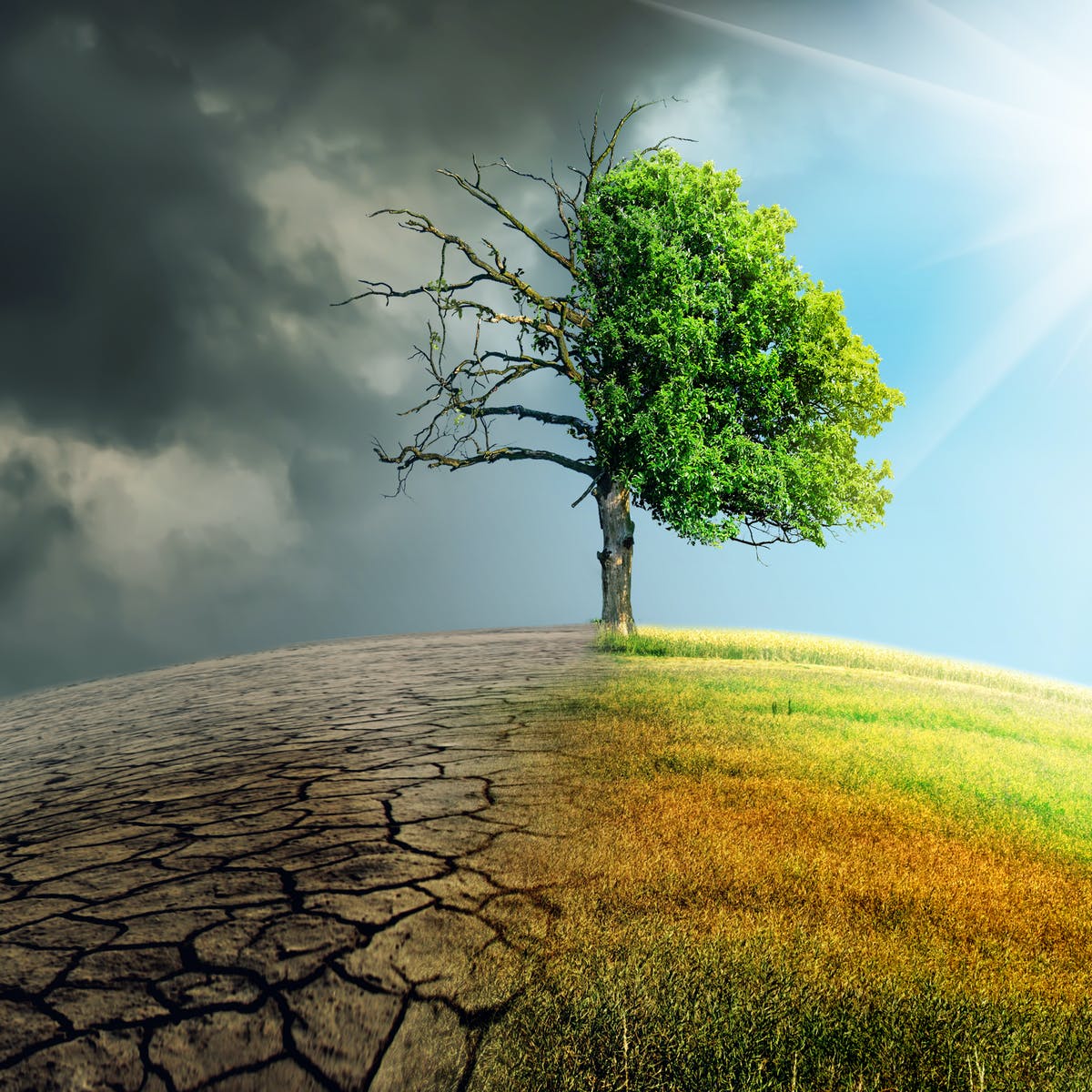 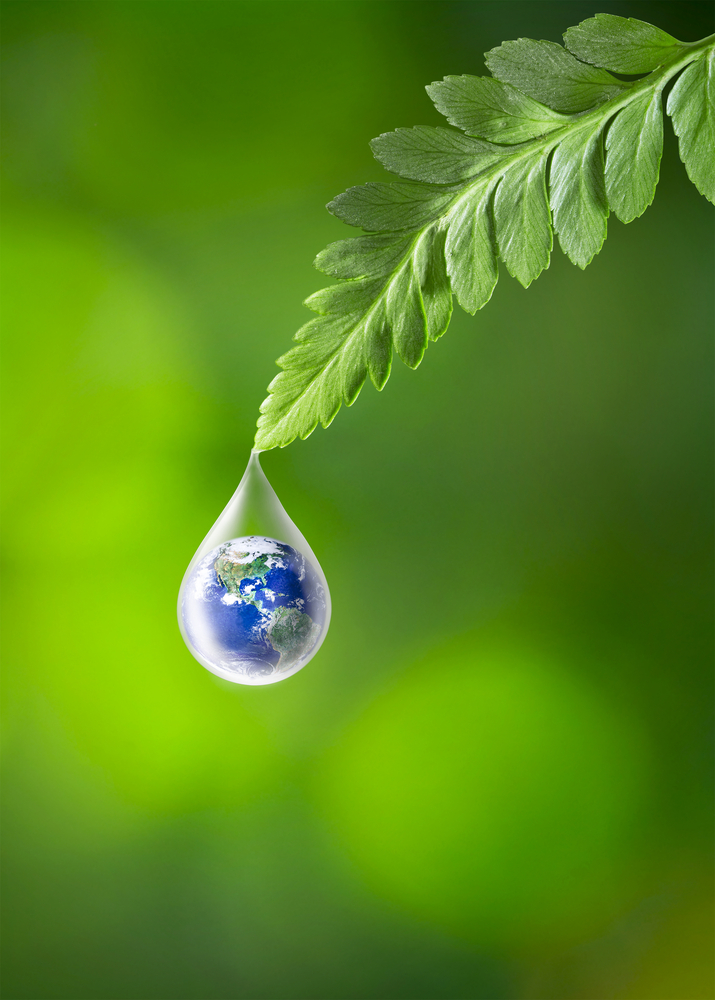 CONSERVATION =?
SCARCITY =?
DROUGHT =?
conserve water
pay attention to everything you USE at home/work/school daily
introduce solar power/wind power to produce energy
reduce the amount of electricity
you use
walk/ ride a bike instead of using a car
use less water when brushing/having a shower
 turn off the things you don’t use
use sunlight instead of artificial light
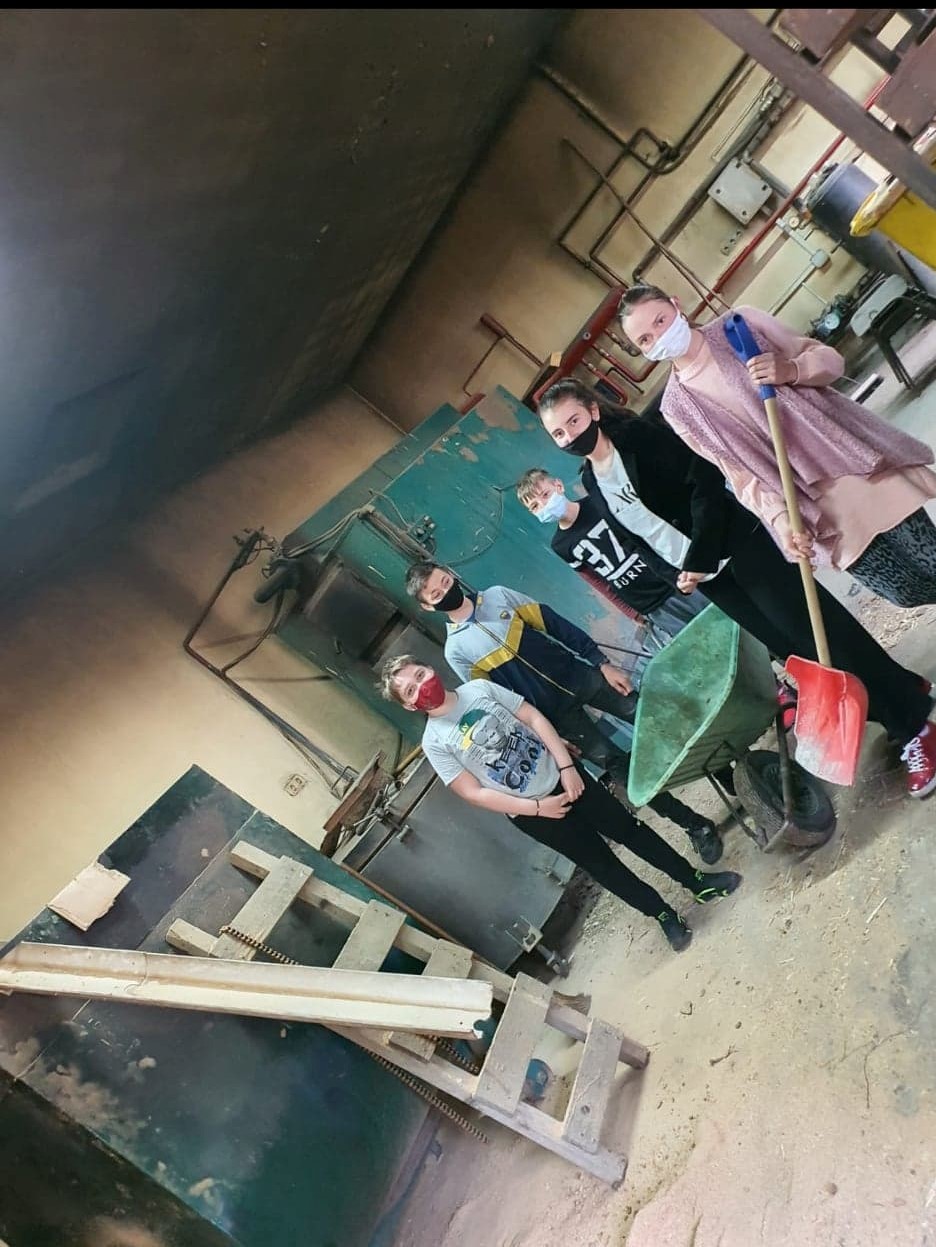 An example of 
good practice:


The heating system 
of the school
 
– from sawdust 
(forestry exploitation 
waste)
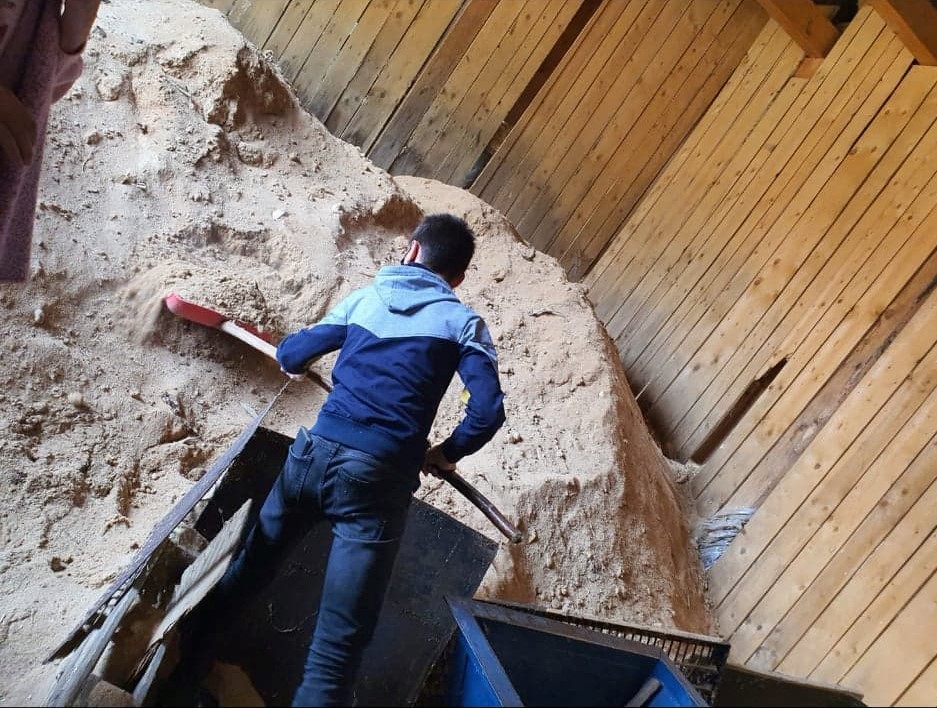 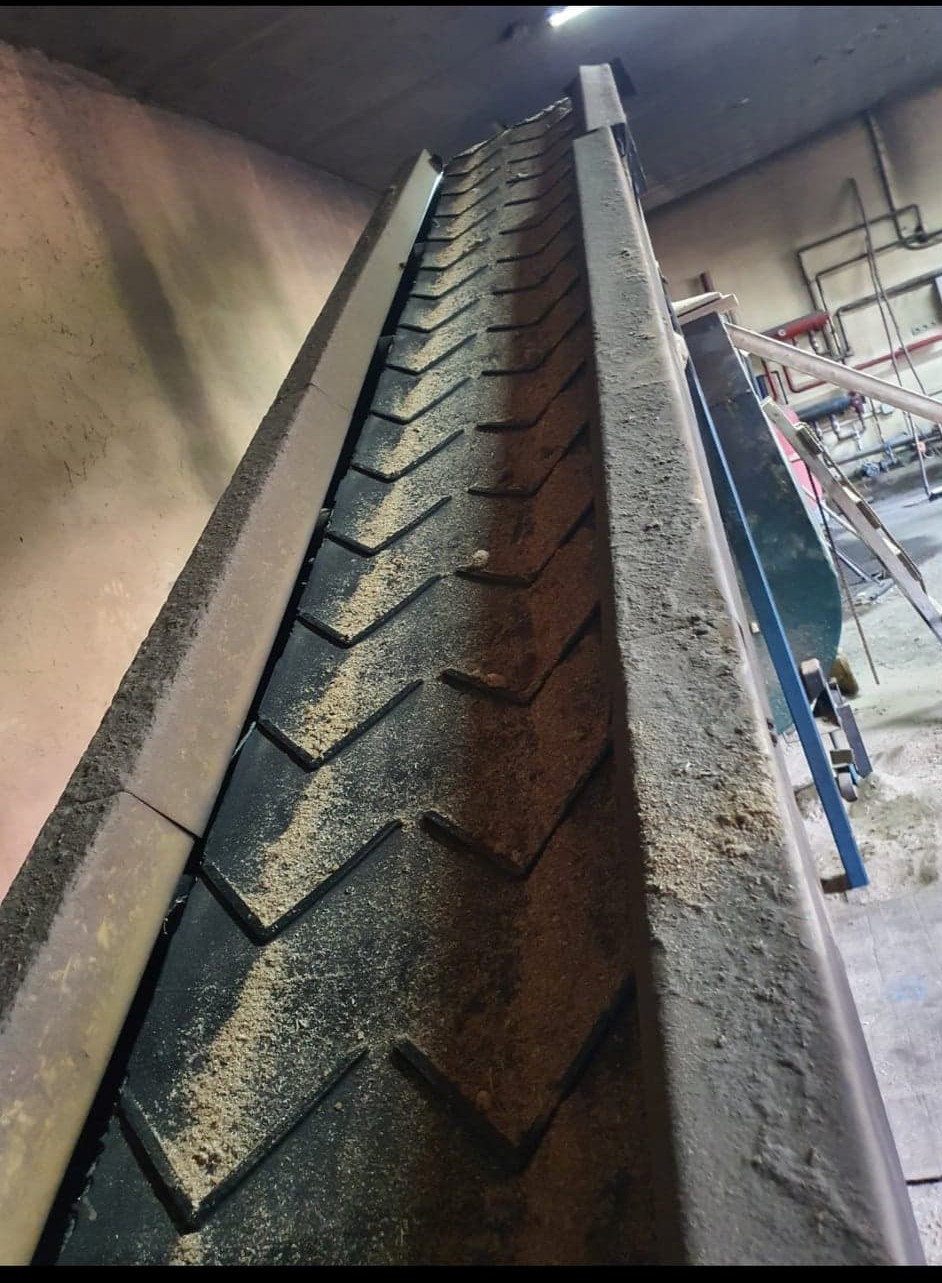 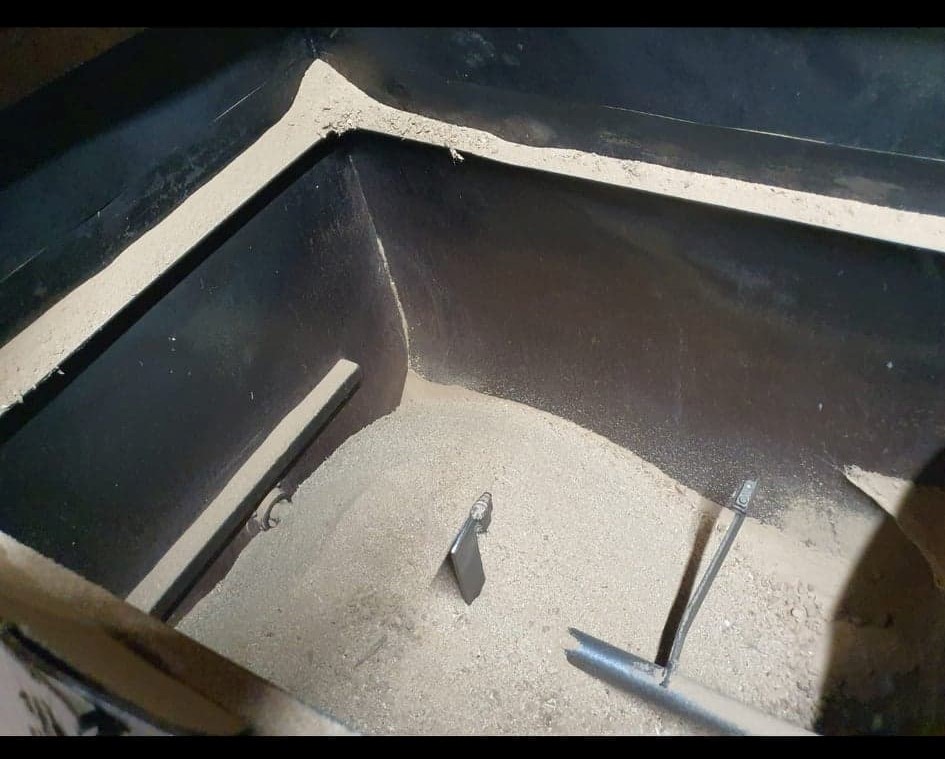 Natural resources can be part of our natural heritage or protected in nature reserves.
2 important nature reserves in our county:

Orheiu Bistritei forest with the motley tulip – protected species 

Colibita Lake - natural habitat of Vipera Berus, a type of protected viper in Romania
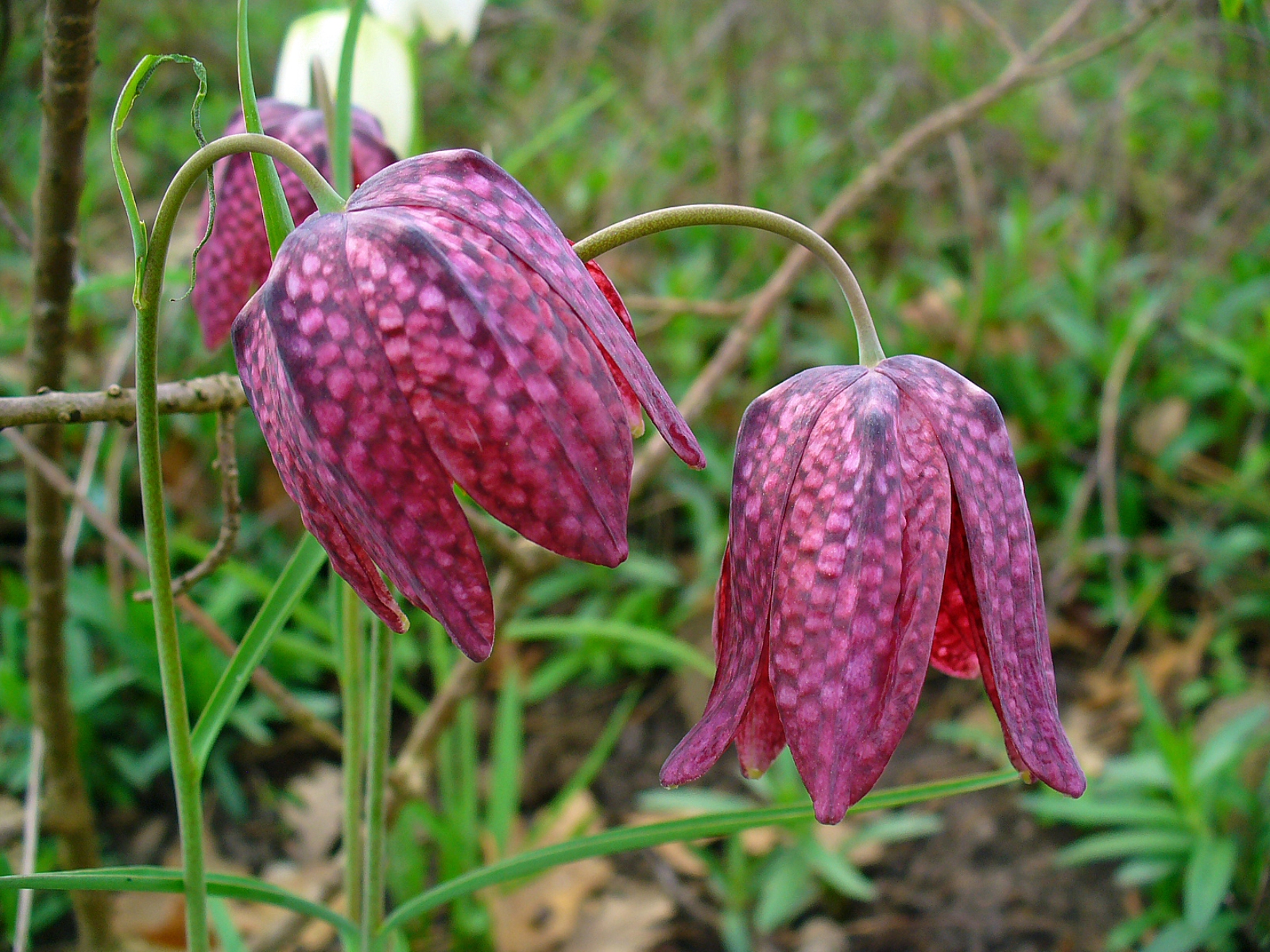 The motley tulip from Orheiu Bistritei forest
Fritillarea Meleagris in Latin
 fritillus which in Latin means chessboard, 
alludes to the neat, 
reddish-brown squares 
of the tulip
 height 
between 15 - 40 
centimeters
- blooms
between 
March and May, 
only in a few 
areas all over 
the Europe
needs a humid 
environment 
to bloom in
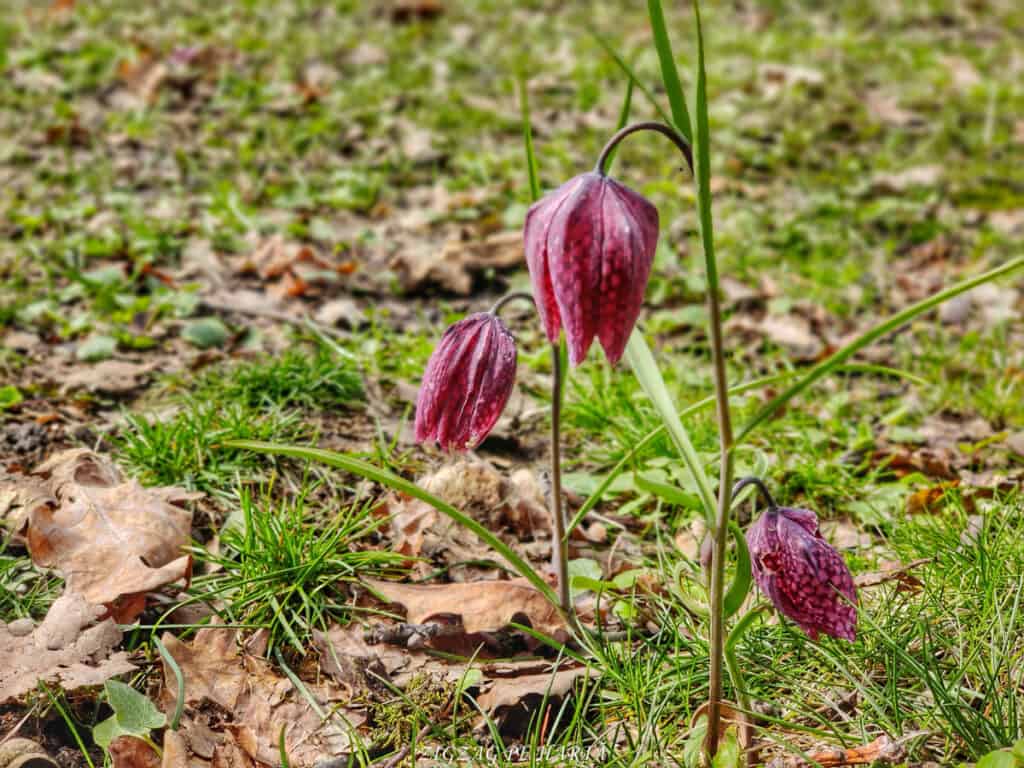 Colibita Lake - natural habitat of Vipera Berus, a type of protected viper in Romania
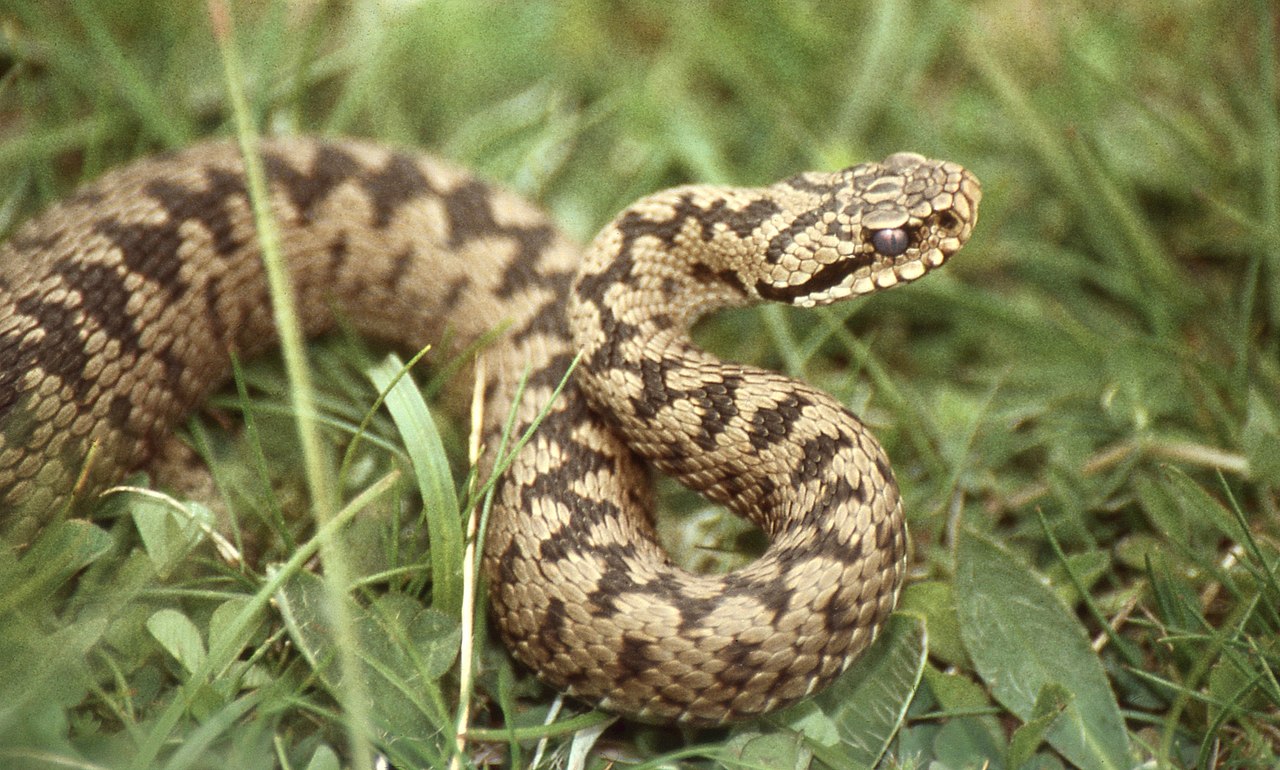 Colibița Lake
The dam
 created between 1977 and 1991 for hydropower purposes along the Bistrita Bargaului River and manages to supply the surrounding area with water.
also known as “the sea from the mountain” or “the place with the cleanest air in Romania”, Colibita is an oasis of peace and joy
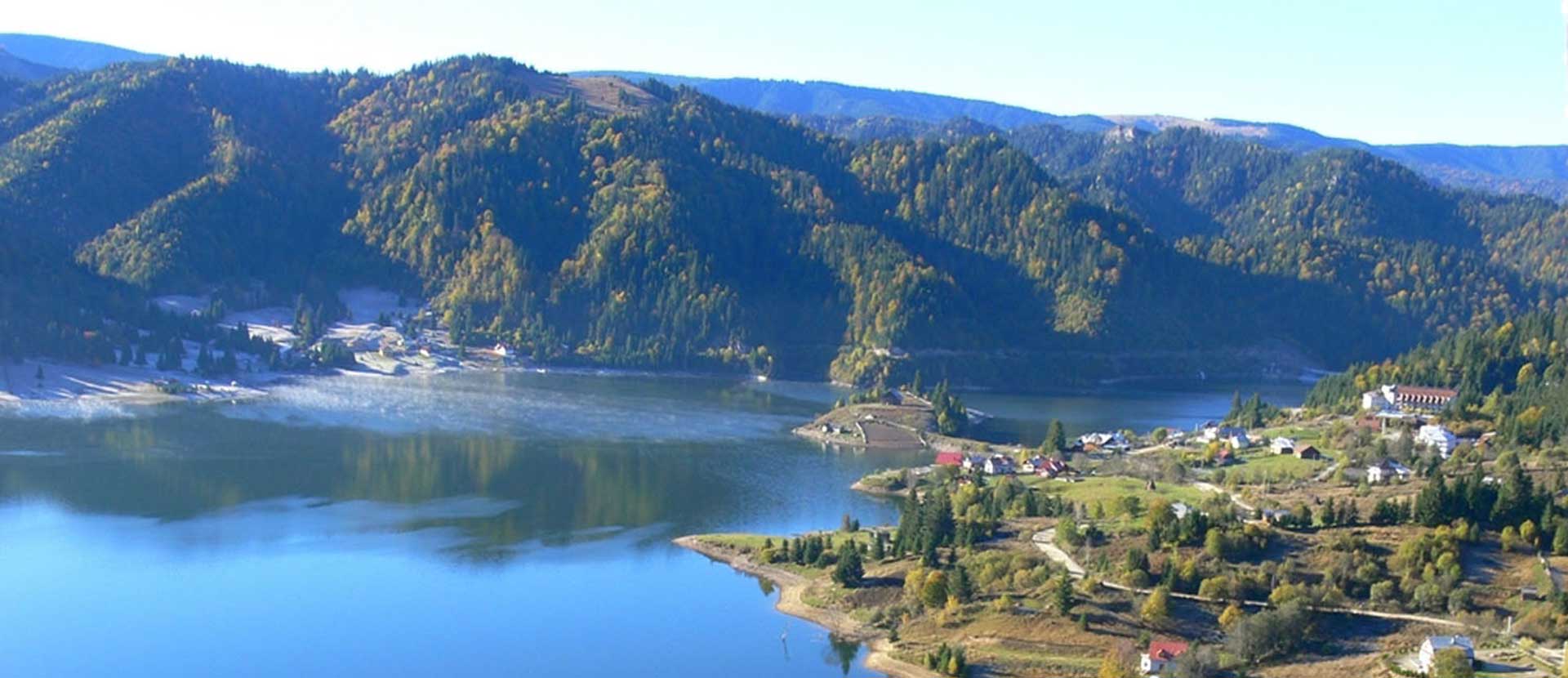 Colibita is an artificial 
accumulation lake (man-made lake)
  
Legend of the lake 

	The lake was built where a small 
village used to be. The few locals (some stories
say there were only 14) refused to move. 
This is why they say you can still see the
houses and the cross of the church 
when the water level drops to low. 
	Another legend says 
there are monster fish in the 
lake, and this is because the 
locals were forced to move 
and nature takes its revenge.
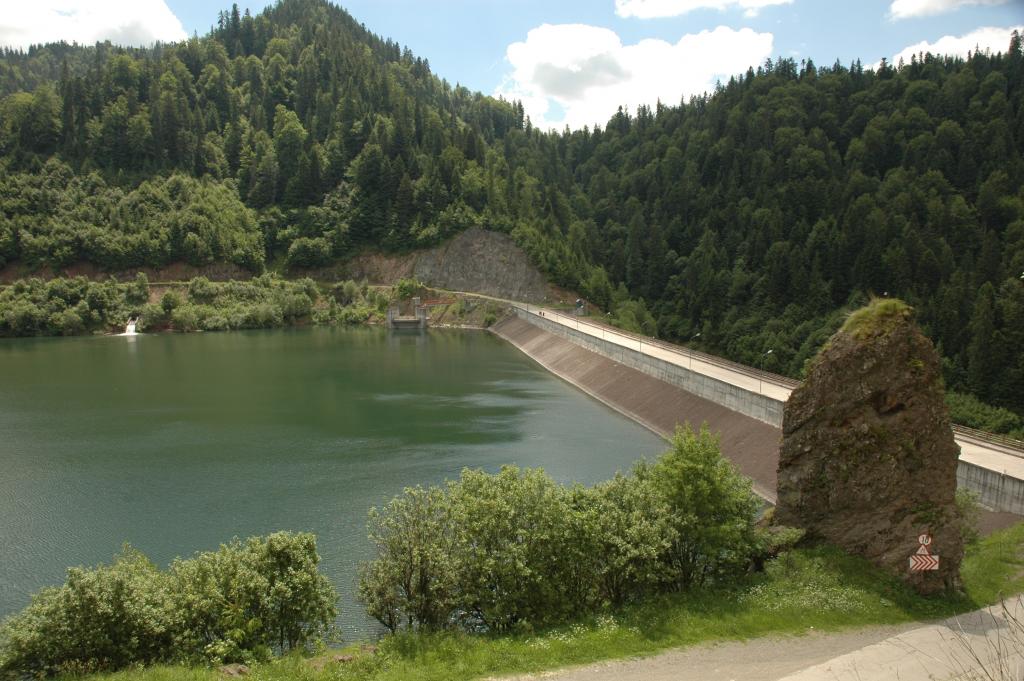 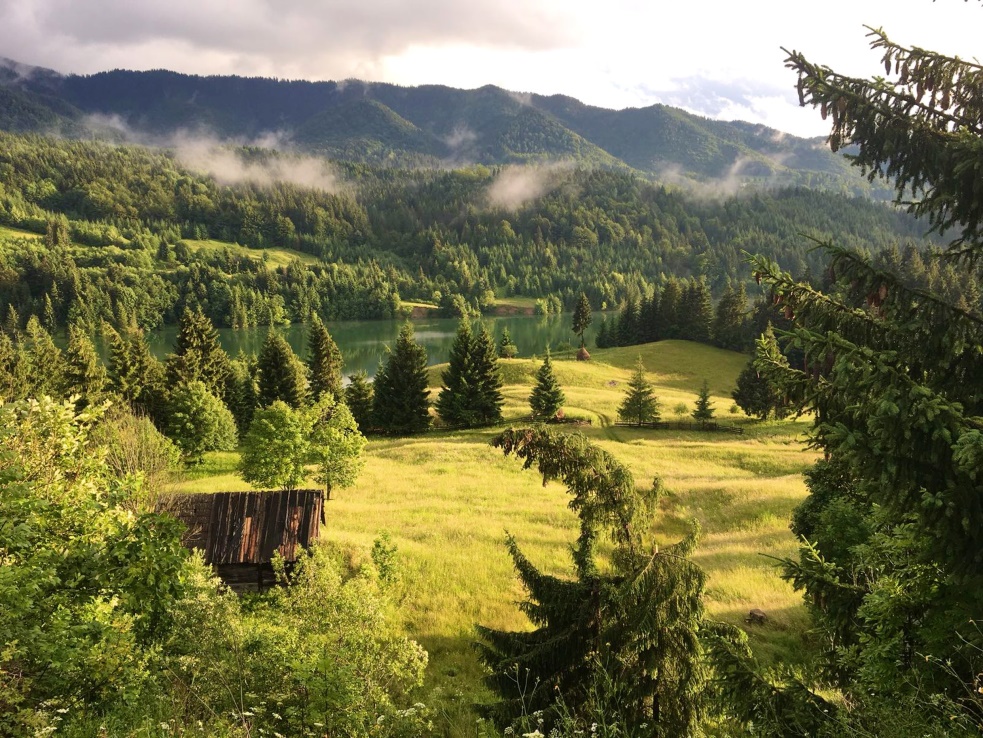 Vipera berus

length: 50-70 cm 
color: from a gray-silver color to yellow, reddish, gray-brown to black
active during the day
2-3 times more 
venomous than the rattlesnake, but it is not as dangerous due to its small venom reservoir (10-18 mg)
its bite can become 
severe in children and in 
the elderly.
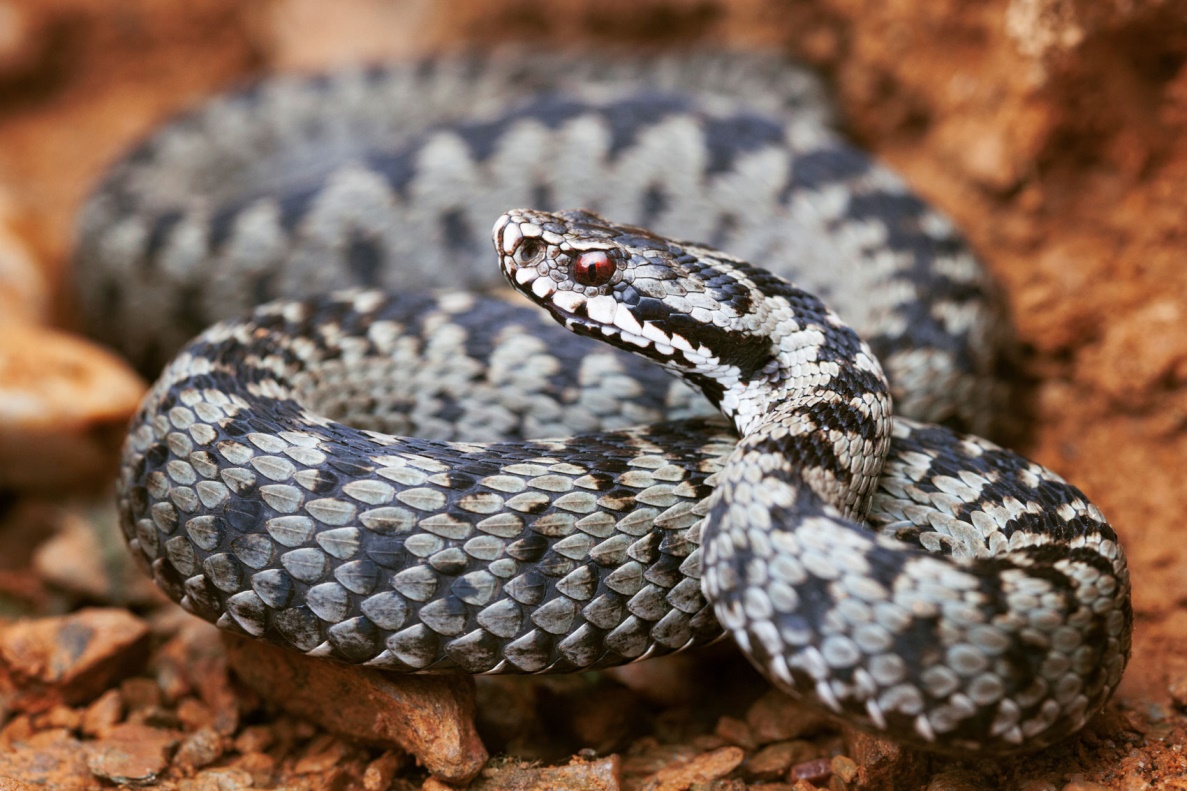